The UN Climate Talks in Paris
Scotland’s response and what you can do
Tom Ballantine Stop Climate Chaos Scotland
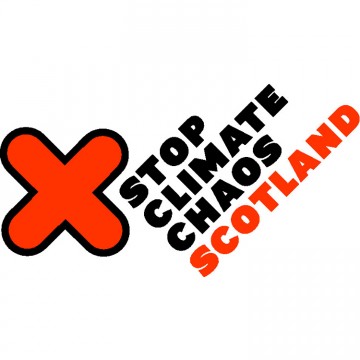 The Paris Talks- Background- A Quick Sketch
 
The world has talked about climate change- since late 19th century

1992   The United Nations Framework Convention on Climate Change (UNFCCC)

1988    Intergovernmental Panel on Climate Change (IPCC) set up by United Nations

The IPCC does not carry out its own original research

It does not monitor climate or related phenomena 

It bases its assessments on the published literature.
5 Assessment Reports- 1990/1995/2001/2007/2014.

November 2014-  IPCC Fifth Assessment Synthesis Report

The message: 
‘Warming of the climate system is unequivocal’ 

‘It is extremely likely(that means by their definitions 95 to 100% certain) that human influence has been the dominant cause of the observed warming since the mid-20th century’

‘Each of the last 3 decades have been successively warmer at the Earth’s surface than any preceding decade since 1850’.
Keep the temperature rise below 2 (or should it be 1.5?) degrees centigrade

The MORE we do now the lower the temperature increase, the lower the impact.

The LESS we do now the higher the temperature, the more severe the impacts and the greater the likelihood of irreversible and unanticipated change.

‘The Tipping Point’- At a certain point the changes produced by the warming would produce more warming leading to more negative changes taking us on a downward spiral.
Why it matters?
The impacts getting clearer. 
-   Big impacts in the next 20 to 30 years. Without action:
Extreme weather events- Increased frequency, intensity, duration.

 Coastal flooding and displaced people due to land loss- By 2100, hundreds of millions of people affected

 Reducing yields of major crops like wheat, rice, and maize by up to 2% per decade for the rest of the century

 Extinction risk for animal species- Increased 

Large urban populations- Risk of severe harm 

Human insecurity-  Increased risks of violent conflicts due to amplified poverty and economic shocks.
IPCC 5th Assessment Report 

 The precise levels of climate change sufficient to trigger a tipping point- a threshold for abrupt and irreversible change- remain uncertain. The risks associated with crossing multiple tipping points increase with rising temperature.
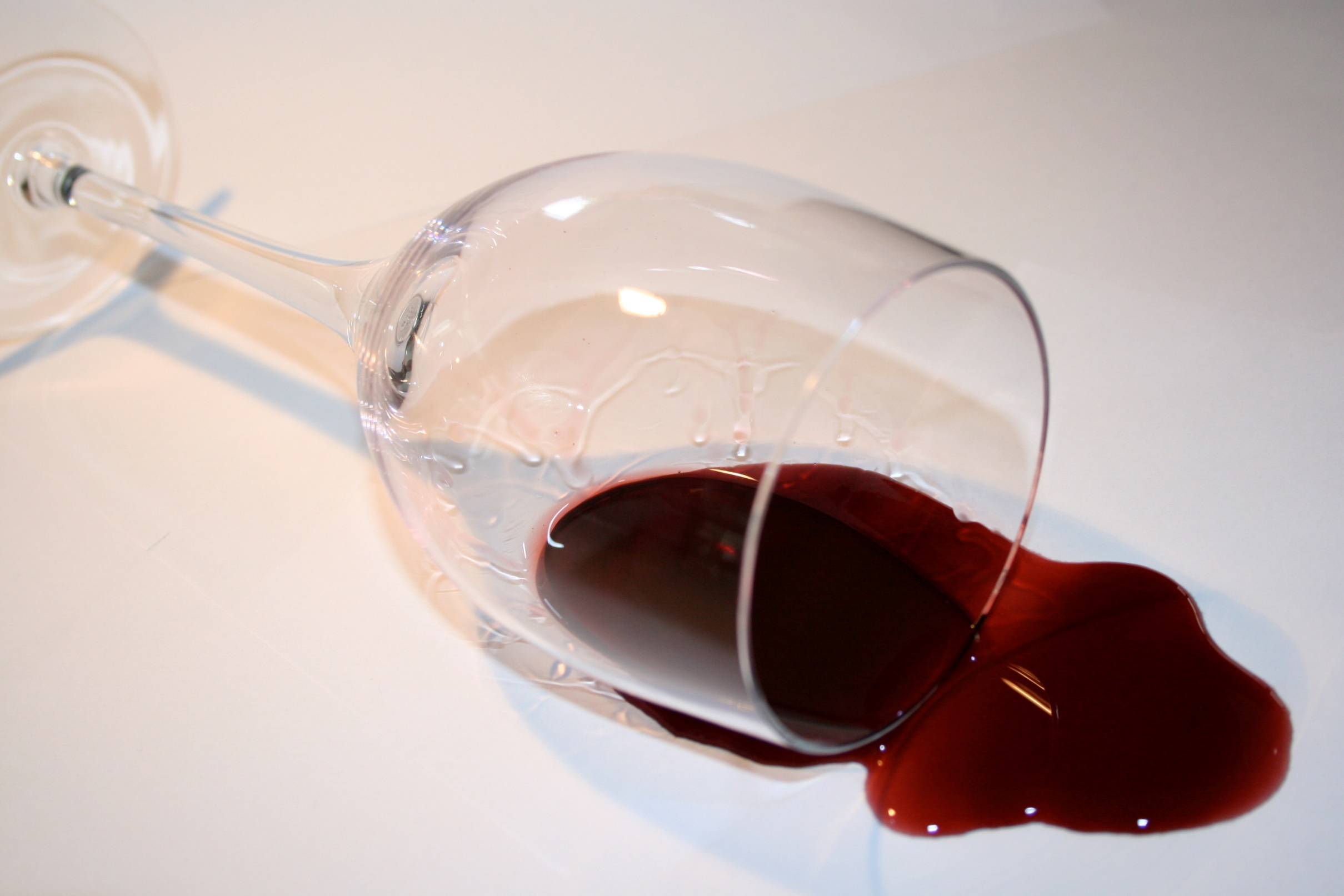 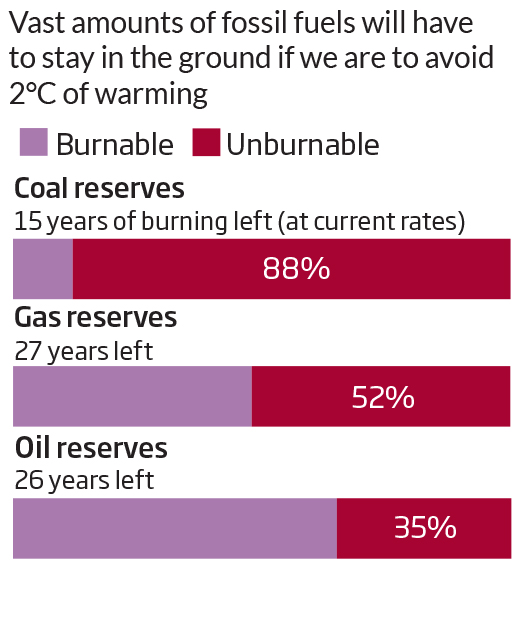 How is Scotland responding- at home?

Climate Change (Scotland Act) 2009
Passed unanimously.

Our targets-
2020/2050-Percentages- 
 42% reduction on emissions from a baseline of 1990 levels by 2020
 80% by 2050.

Annual targets- tonnages- To reduce emissions to  fixed lowering amounts each year.
Are we hitting our targets?

Look like hitting 2020 Target (Percentage)
34% reduction on emissions from 1990 levels(without adjustment for European Emissions Trading Scheme)
50% of electricity from renewables.
Missed Annual Targets (Tonnage) 
A lot more needs to be done
Big infrastructure decisions being made.
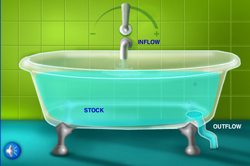 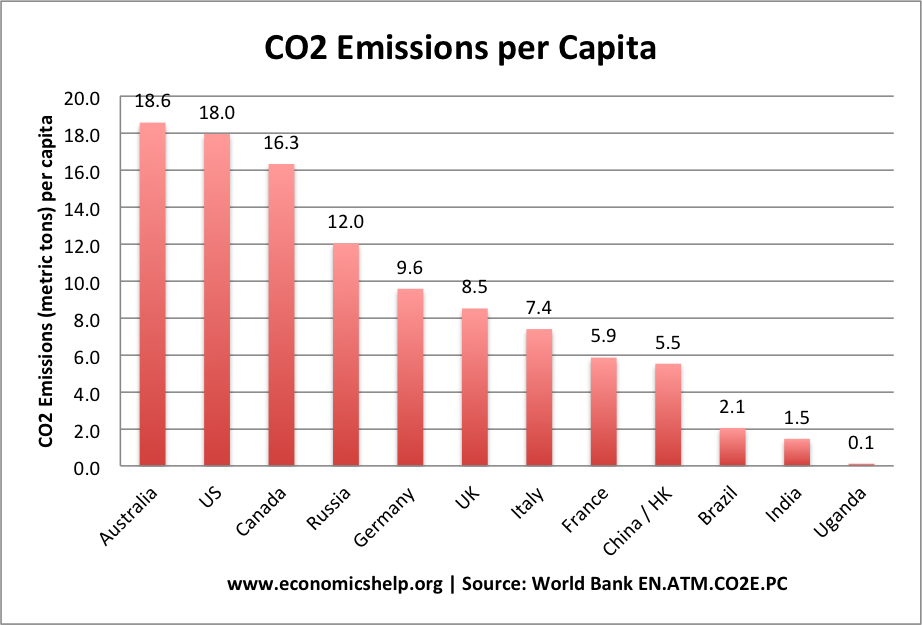 How is Scotland responding- abroad?

 Follow our example

 A prosperous, low carbon future is possible.

 Climate Justice 

Those least responsible for climate change paying, and will pay, the highest price. 

2012 cross party support for climate justice fund.

Scottish Climate Justice Fund established.
What can I do?

-    Consume less and re use and recycle more 

 Be more energy efficient in the home

 Drive and fly less, more walk and cycle more

-     Eat local, seasonal food.

-     Support-  government policies, at home and abroad, that will make
      Change happen. 

-     Support- Rally 28th November Edinburgh- Scotland’s Climate March 12 noon the Meadows.
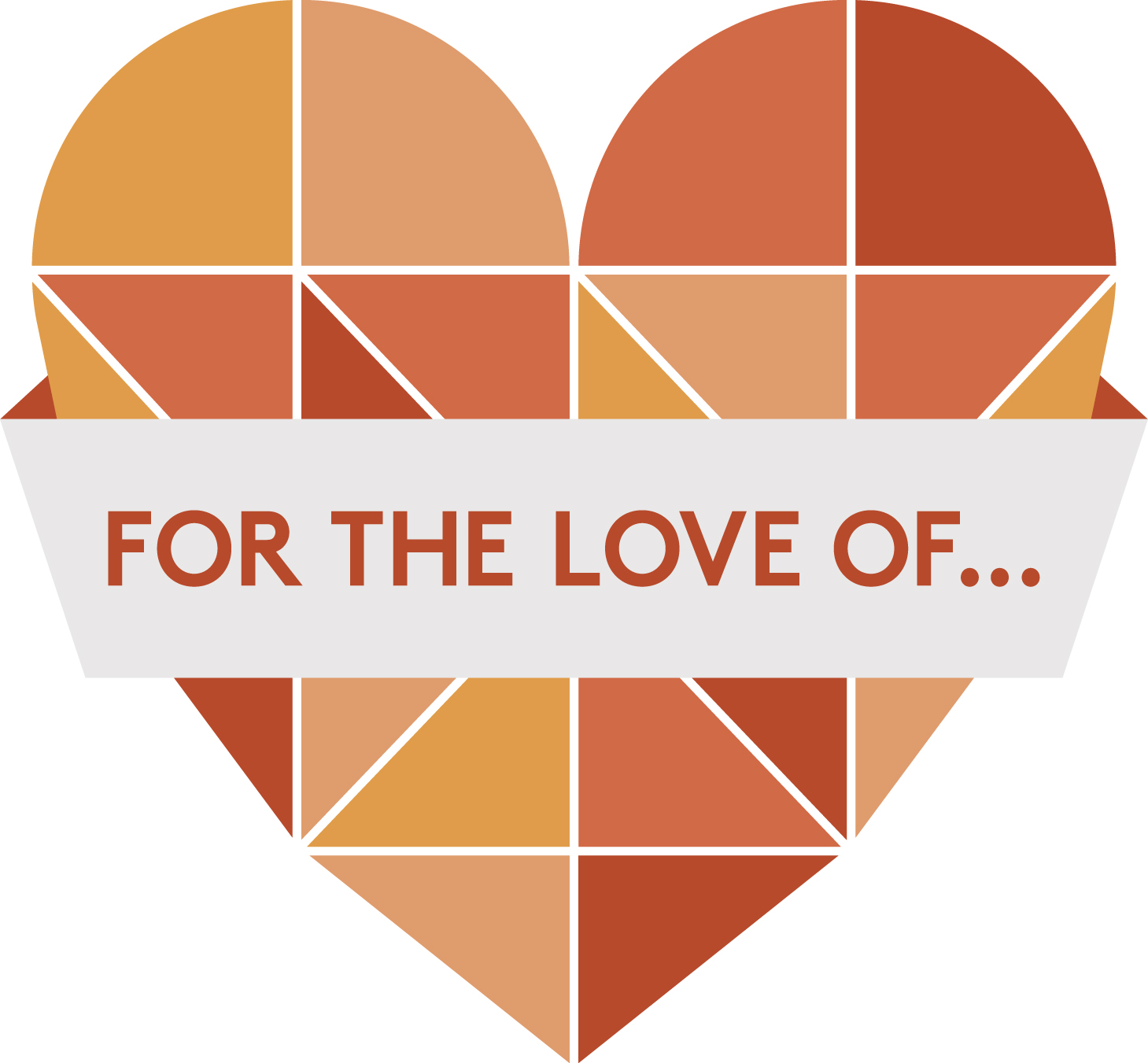 The Agreement SNP/Labour/Conservatives/Liberal Democrats/Greens
‘We commit to making each of our party manifestos for the 2016 Holyrood election consistent with delivering the ambitions of Scotland’s Climate Change Act’

Electricity generation, transport, energy efficiency(renewable heat), food sector, climate justice fund.
Stop Climate Chaos Scotland Manifesto for 2016
Make energy efficiency of Scotland’s homes a National Infrastructure Project
Commit to and deliver a Warm Homes Act
Build the foundations for a Low carbon Scotland through capital investment decisions
A meaningful shift from private car to public transport and active travel
Use new Air Passenger Duty to cut climate emissions
Reinforce Scotland’s support for climate justice
Commit to ambitious Land Use Strategy Action Plan
Back to the big picture- Is Paris the last chance?

The UN process is not perfect- but: 

An important moment-  a key step on the way
  
-     Agree binding ambitious targets

Demand a plan/ policy to meet those targets

Delivery of action
The critical question

In the light of climate science the question is

 Not will things change?

 The critical question is will things change fast enough?
So where are we now in November for Paris in December?
The fault lines-
developed versus developing nations- Converge and contract

levels of commitment

finance for adaptation

binding/non-binding.
What is on the table in advance of Paris?

Intended Nationally Determined Contributions (INDCs)

 Still produce a global warming above the 2°C limit (2.7°C).

 If INDCs for 2025 and 2030 are not ambitious enough, will it be possible to catch up later?
 
The weaker it is the more difficult it becomes to catch up 

Draft text
 55 pages and 1,490 brackets.
What can we hope for? What can we aim for?

Binding

Funding for adaptation

Review process

Stronger commitments

BUT 

It could all fall apart
Not an issue for someone else, somewhere else, sometime else. 

 An issue for everyone, here and now

28th November march –Scotland’s Climate March 12 noon Meadows

12 December Paris
There is an alternative, positive future if we act now:


With multiple benefits for health, happiness and prosperity

With fairness- The world’s poorest people  will be hit hardest. They deserve our action

-   With a viable planet for our children and future generations- They deserve our action.
‘Act as if what you do makes a difference. It does’.
William James